Compliance
Juraj Komlosi
Kentico software
1
Agenda
Compliance
ISO 27001
SOC 2
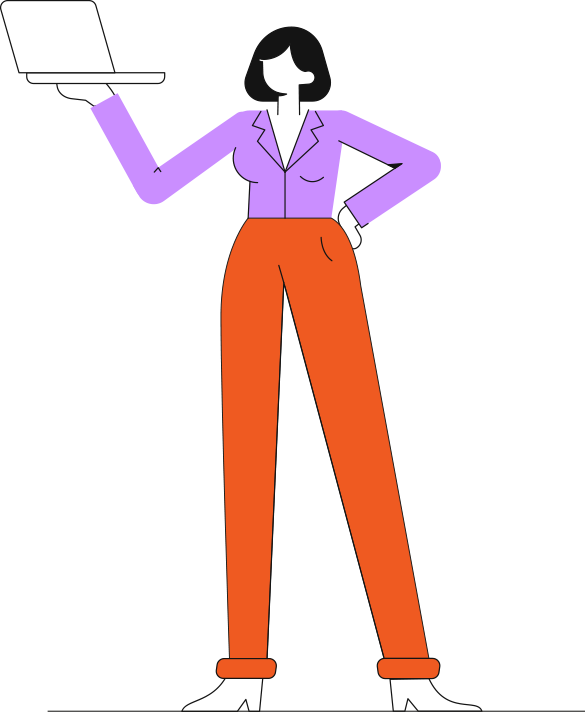 2
What is Compliance?
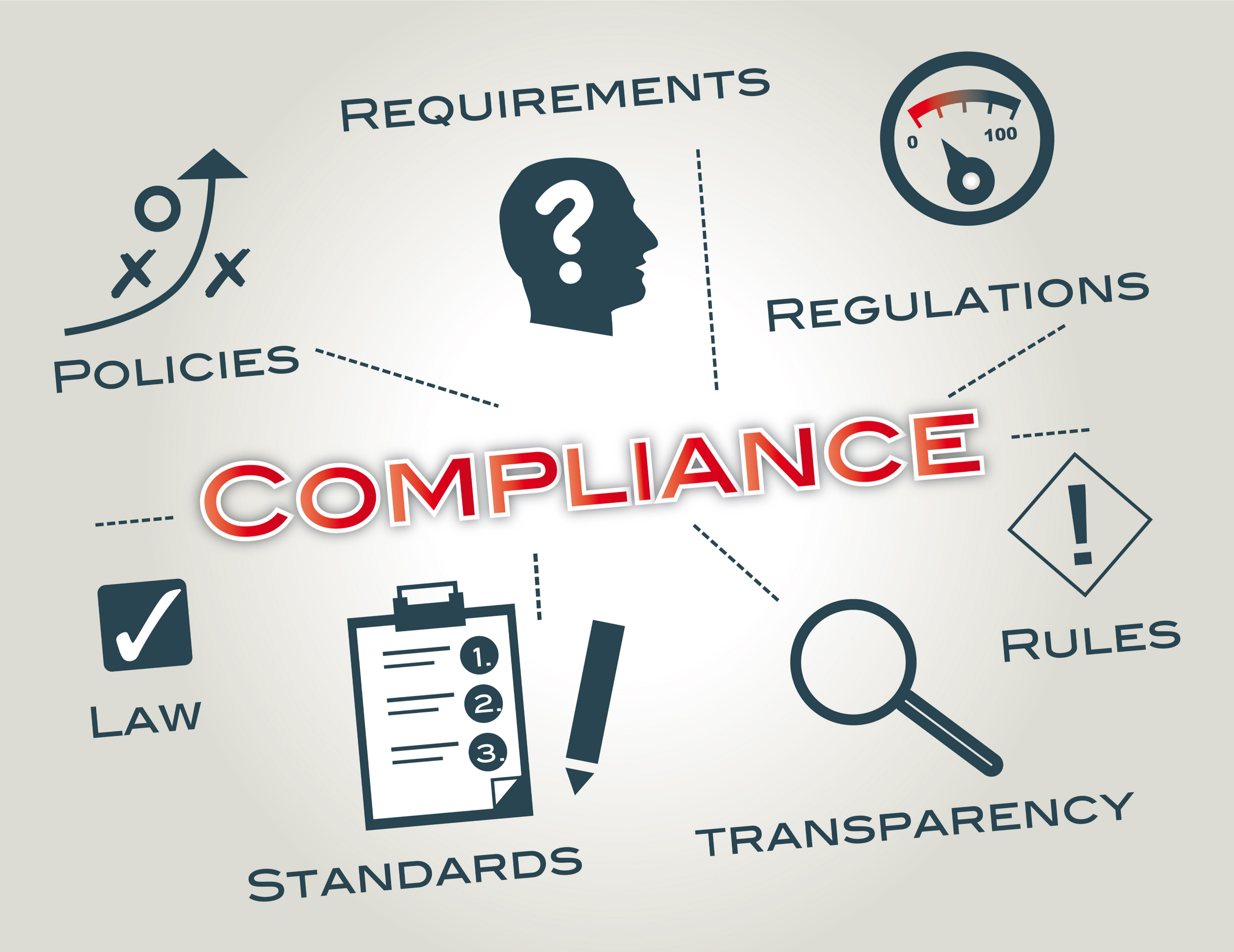 Privacy laws
GDPR
CCPA
…
Industry standards
ISO standards
SOC
HIPAA
…
3
[Speaker Notes: *https://dqsacademy.co.za/wp-content/uploads/2019/10/shutterstock_180834869.png]
Motivation to adopt compliance
We live in a digital age.
You must keep your business's digital assets safe
Data breaches and cyberattacks are significant threats.
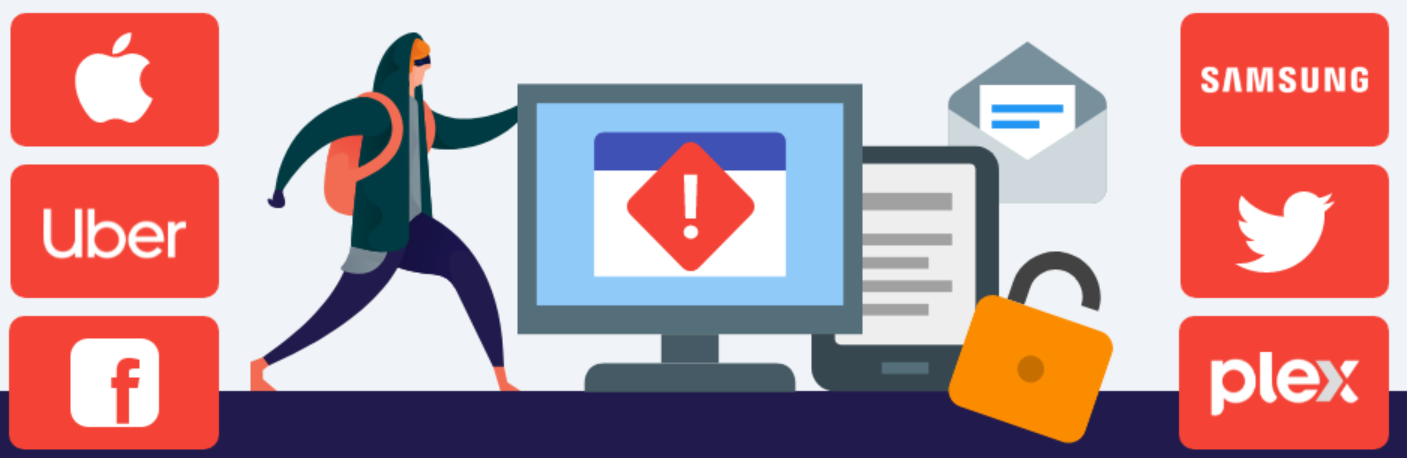 4
[Speaker Notes: *https://venngage.com/blog/data-breach-2022/]
Data breach example
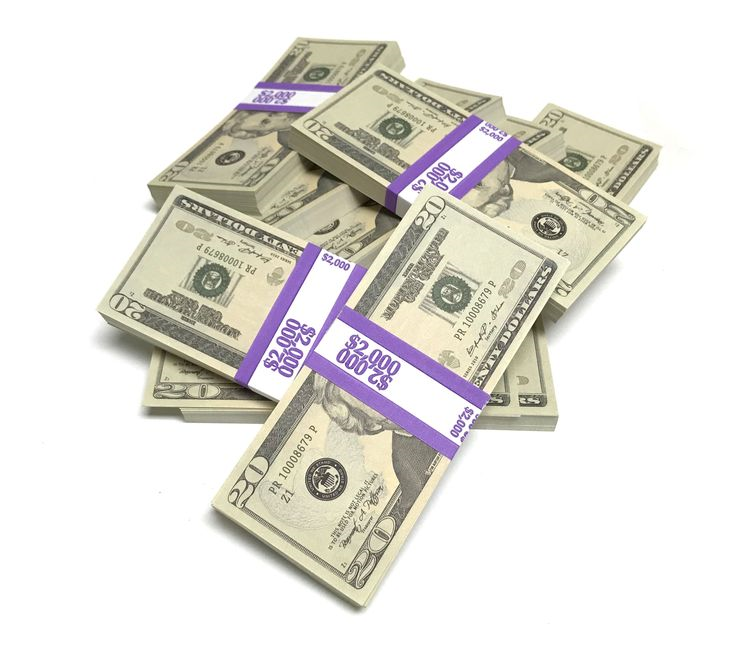 PAID

$1.5 billion
Equifax data breach – 2017
PII of 147 million people
Unpatched software
entry for hackers (76 days in the system)
Weak sensitive data protection
Hackers found usernames and passwords (in plaintext)
Poor sec-ops processes – traffic inspection
Failed to renew certificate (for 19 months)
Incident response
Data breach was not published until more than a month
5
Key aspects
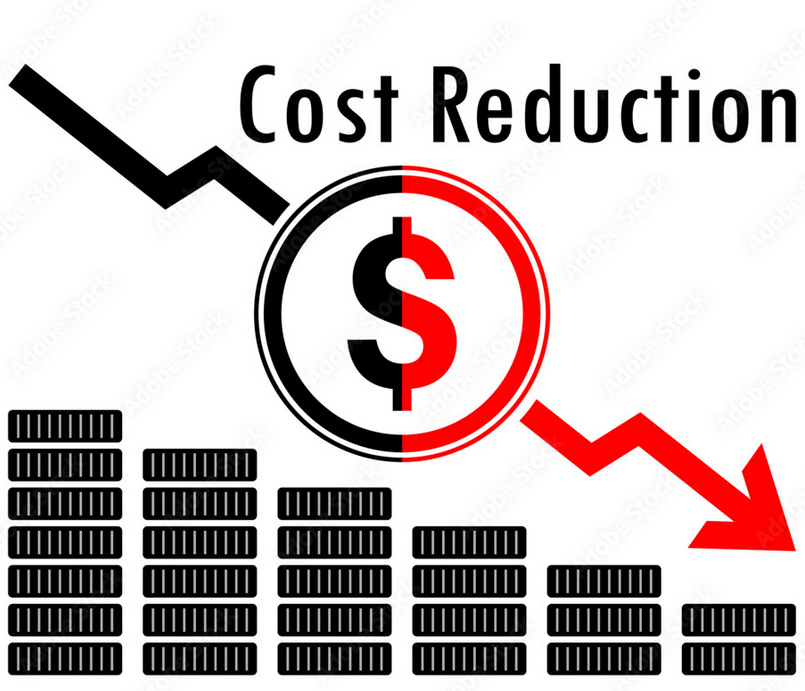 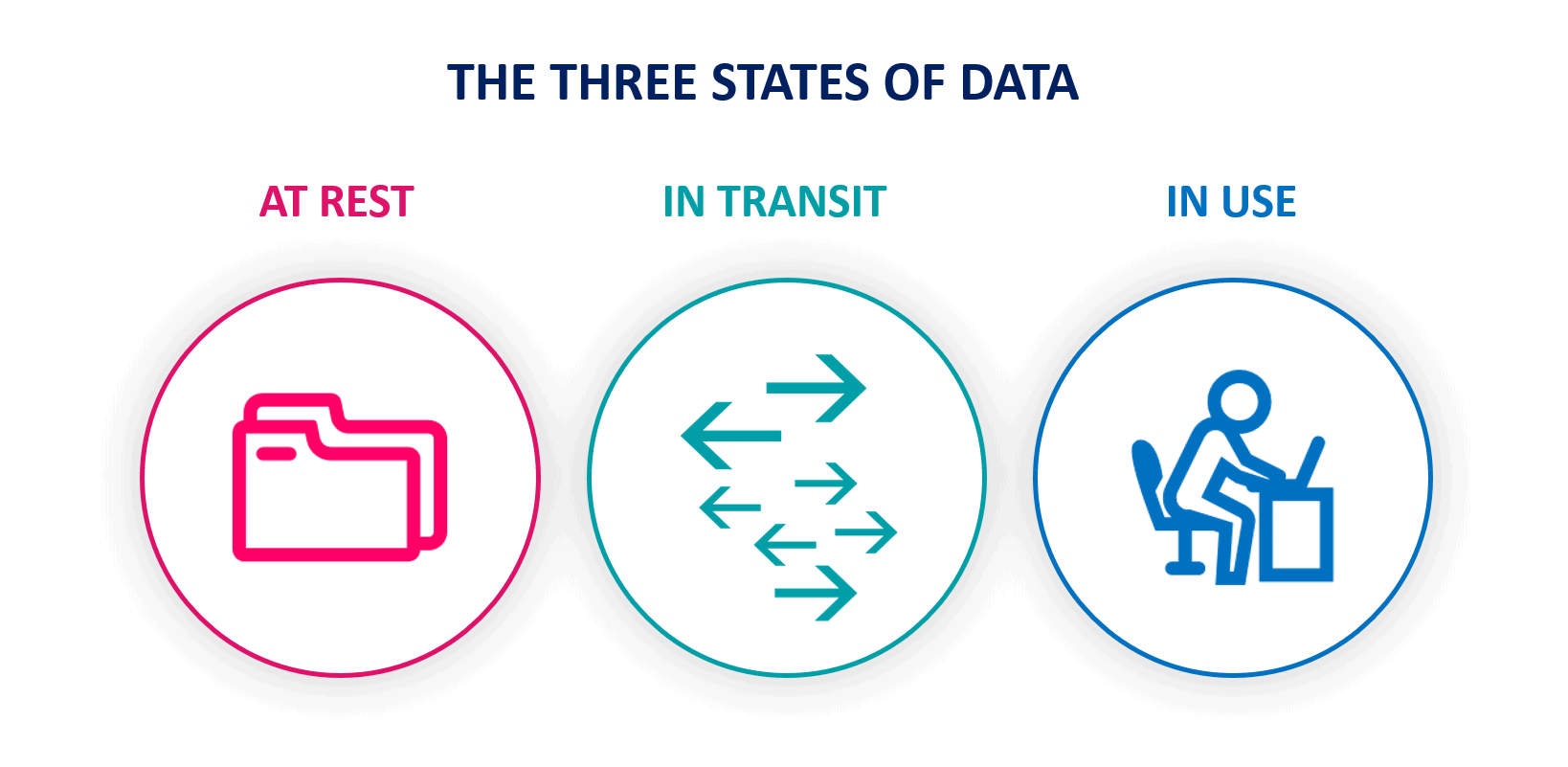 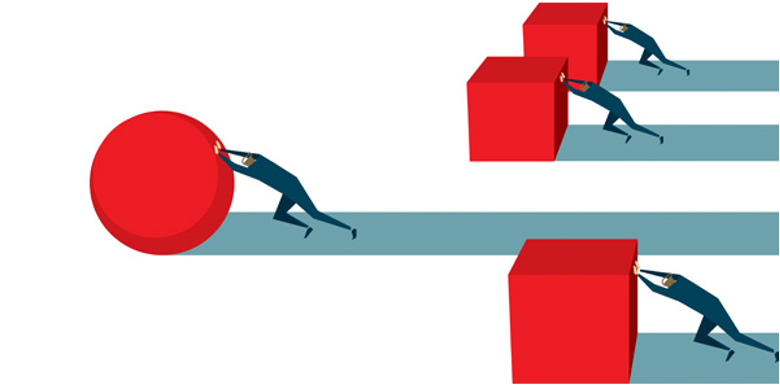 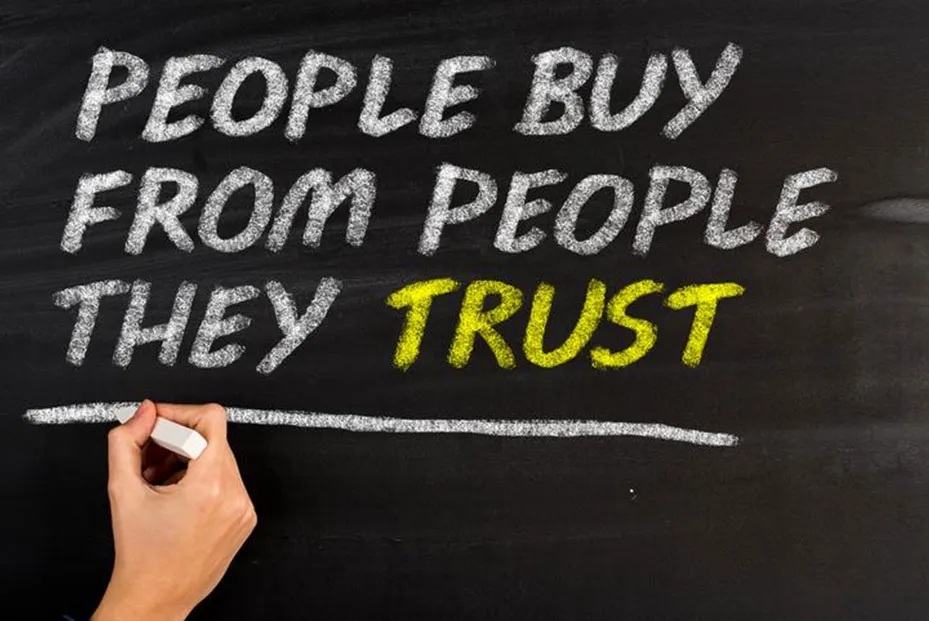 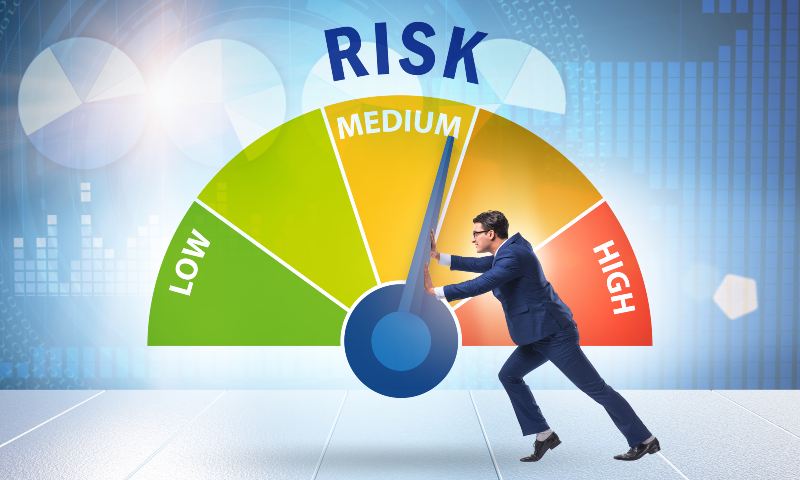 Data protection & security
Risk mitigation
Customer trust
Competitive advantage
Cost savings
6
[Speaker Notes: *https://www.sealpath.com/wp-content/uploads/2014/08/three-states-of-data-1638x801.png
*https://afeusa.org/articles/risk-mitigation-and-how-it-works/
*https://salestips-raulsanchezgilo.medium.com/how-to-win-customer-trust-35-ways-27d88cf6773a
*https://www.hausmanmarketingletter.com/9-tips-to-develop-your-sustainable-competitive-advantage/
*https://stock.adobe.com/cz/images/vector-illustration-of-business-cost-reduction-cost-saving-concept-money-symbol-with-arrow-stretching-drop-fall/246286161]
ISO standards
Most common ISO certifications:
ISO 27001 – Information security management systems
ISO 27017 - Information security in cloud computing
ISO 9001 – Quality management systems
ISO 20000 – IT service management
Demo
Statement of Applicability – ISO 27001
7
Information Security Management System
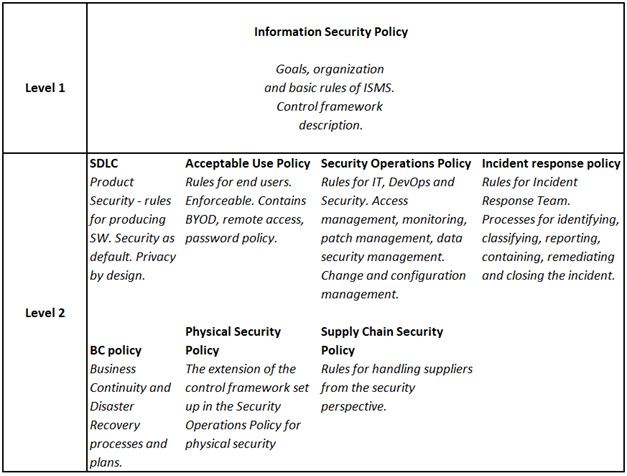 Policies & Processes
ISMS helps to:
identify,
manage and
protect the data against risks
8
Demo
Examples of data classification
Examples of ISMS policies
9
[Speaker Notes: Source: https://www.researchgate.net/profile/Neha-Mahendra/publication/310757536_A_Categorized_Review_on_Software_Security_Testing/links/58a3d9faaca272d3a4983a63/A-Categorized-Review-on-Software-Security-Testing.pdf]
System and Organization controls (SOC)
Developed by the American Institute of CPAs (AICPA)
Type of SOC certifications
SOC 1
SOC 2 Type 1 or Type 2
SOC 3
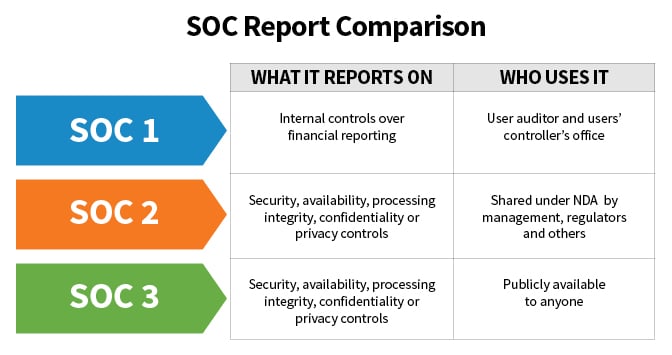 10
SOC 2
5 “trust service principles”
security, availability, processing integrity, confidentiality and privacy.
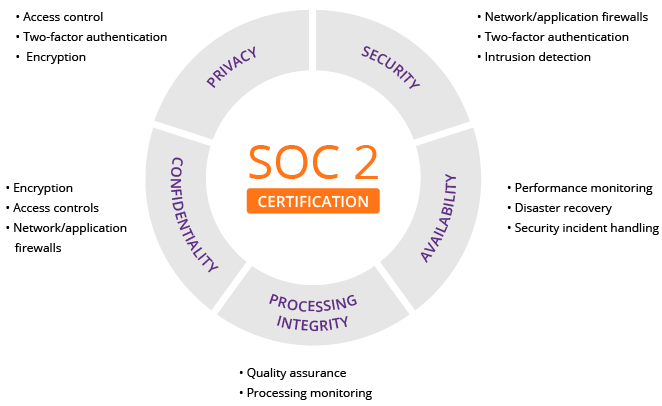 11
[Speaker Notes: *https://www.imperva.com/learn/data-security/soc-2-compliance/]
What is the difference?
12
[Speaker Notes: *https://www.timewatch.com/wp-content/uploads/2023/03/infographic-soc2-vs-iso-27001-timewatch-scaled.webp]
SOC 2 – how to prepare
Decide type of the SOC 2 (Type 1 or Type 2)
Get senior management buy-in
Gap analysis
Demo
Define responsibilities within organization
Implement controls
Audit
13
Government, Risk and Compliance tool
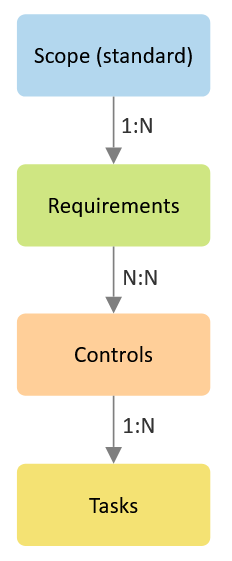 What do platforms offer?
Most common compliance standards
Pre-defined compliance requirements
Process automation
What is up to you?
Define controls
Map controls to requirements
Assign tasks
Review
14
Government, Risk and Compliance tool
Demo
https://kentico.uk.kcmgrc.com/
15
SOC 2 report
Demo
16
Security awareness training
Demo – KnowBe4
Awareness is a key
Phishing attacks
Email phishing
Example
AitM attack
Example
17
Disaster recovery
Goal
Minimize downtime
Recovery time object (RTO)
Protect critical data
Ensure business continuity
Recovery point object (RPO)
DR tests
Simulate most likely disasters
Recover & Learn
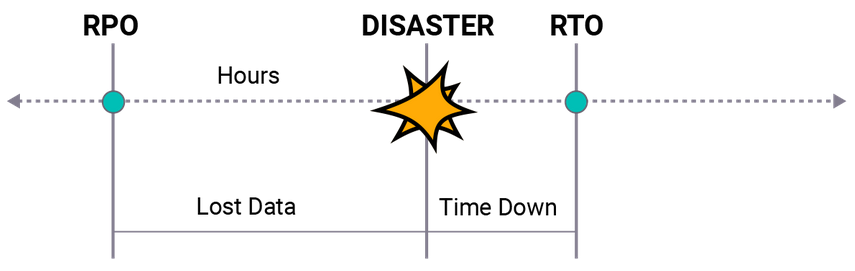 18
[Speaker Notes: *https://www.msp360.com/resources/blog/rto-vs-rpo-difference/]
Disaster recovery
Demo
Example of DR tests
19
Privacy – world-wide
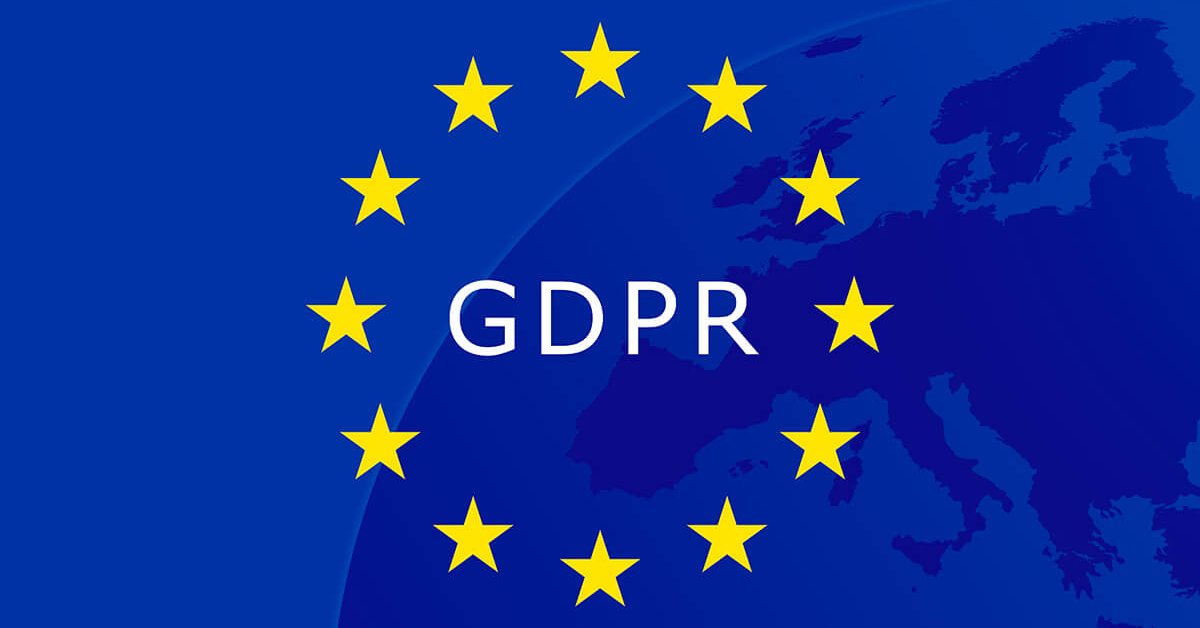 Not only !!!
20
Privacy – United States
21
[Speaker Notes: *https://blog.didomi.io/en-us/us-data-privacy-laws]
Q&A
22
Resources
Equifax data breach
https://www.csoonline.com/article/567833/equifax-data-breach-faq-what-happened-who-was-affected-what-was-the-impact.html
Enron scandal – consequences SOX/SOC
https://en.wikipedia.org/wiki/Enron_scandal
 SOC standard
https://www.itgovernance.co.uk/soc-reporting
SOC 2 report template
https://us.aicpa.org/content/dam/aicpa/interestareas/frc/assuranceadvisoryservices/downloadabledocuments/soc2_csa_ccm_report.pdf
Disaster recovery
https://en.wikipedia.org/wiki/Disaster_recovery
23